Human Geography of Africa:
From Human Beginnings to New Nations
Africa is the “cradle of humanity” and has been home to numerous empires. But today, its people’s lives are most affected by Africa’s colonial history.
Human Geography of Africa:
From Human Beginnings to New Nations
SECTION 1
East Africa
North Africa
SECTION 2
West Africa
SECTION 3
SECTION 4
Central Africa
Southern Africa
SECTION 5
Section-1
East Africa
East Africa is known as the “cradle of humanity.”
East Africa’s location has made it a trading center.
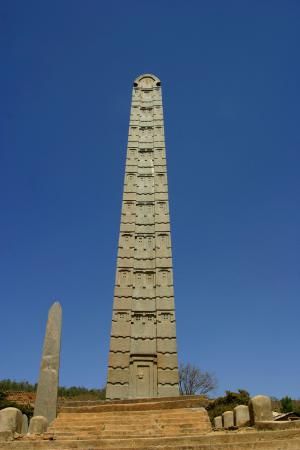 Section-1
East Africa
Continental Crossroads
Cradle of Humanity
Prehistoric human remains found in Olduvai Gorge, Tanzania
A Trading Coast
Region includes Burundi, Djibouti, Eritrea, Ethiopia, Kenya 
	 − Rwanda, Seychelles, Somalia, Tanzania, Uganda
In A.D. 100s, Ethiopian civilization of Aksum trades with Egypt, Rome 
In 600s, Arabs, Persians, Indians trade in region
	 − important Tanzanian trading city of Kilwa flourishes 
Area becomes cultural crossroads of goods, ideas, people
Colonization Disrupts Africa
Scramble for Africa
19th-century Europeans seek African resources
	− 1884–85 Berlin Conference divides Africa; African input denied
Ethiopia Avoids Colonization
Emperor Menelik II protects Ethiopia from Italian invasion in 1896
Conflict in East Africa
Independent by 1970s, many countries suffer civil wars, disputes
	 − colonial boundaries mix ethnic groups, lead to internal conflicts
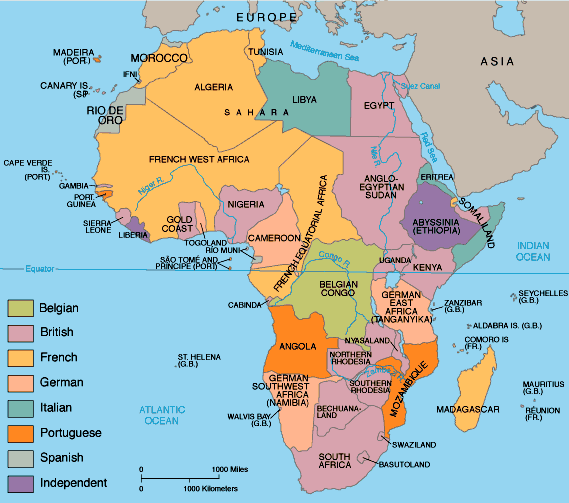 Farming and Tourism Economies
Farming in East Africa 
Countries grow cash crops for direct sale (coffee, tea, sugar)
	 − such crops take up farmland needed for growing food 
People leave farms for cities like Addis Ababa, capital of Ethiopia
	  − rapid urban growth strains resources, agricultural production
Tourism Creates Wealth and Problems 
Wildlife parks in Kenya, Uganda, Tanzania attract tourists, income
	 − need for food, farmland is threatening wildlife reserves
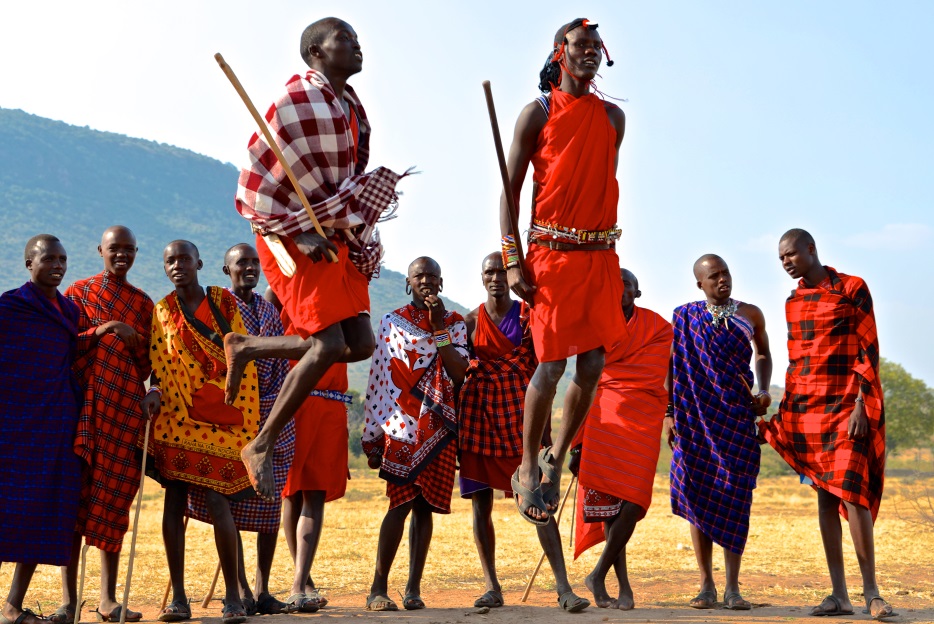 Maintaining Traditional Cultures
Cultures of East Africa
160 different ethnic groups in region 
 Masai live in rift valley grasslands of Kenya, Tanzania
	 − herd livestock, farm, make intricate beadwork, jewelry
	 − wear calfskin, buffalo-hide clothes, robes 
Kikuya are largest Kenyan ethnic group, centered around Mount Kenya
	 − in 1950s they organized Mau Mau society to fight British
	 − British kill 11,000 Africans during Mau Mau rebellion
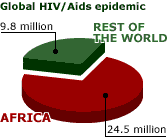 Health Care in Modern Africa
Health Care in Africa
Africa devastated by AIDS pandemic
	 		− pandemic—disease outbreak in large population over a wide area 
AIDS caused by human immunodeficiency virus (HIV)
	 		− more people have HIV than AIDS, so AIDS numbers are misleading 
Some African governments hide scope of disease 
Experts fear worst-affected countries could lose 10-20% of populations
Section-2
North Africa
The Nile River valley and ancient Egypt, one of the world’s great civilizations, formed a cultural hearth.
North Africa shares the Arabic language and the Islamic religion and culture with Southwest Asia.
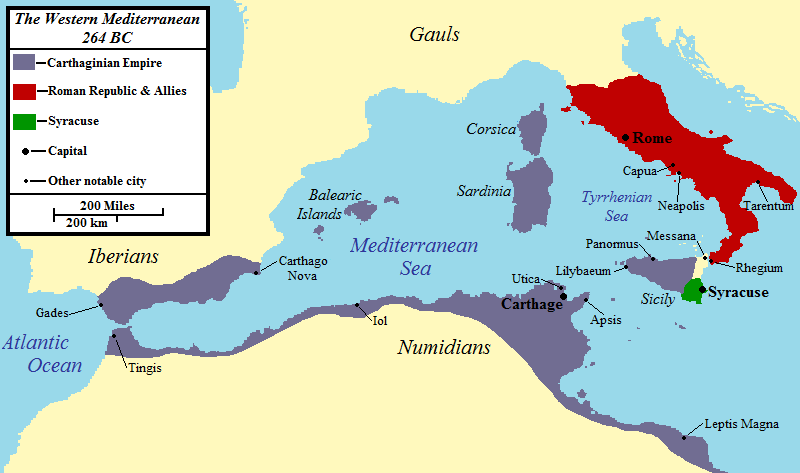 Section-2
North Africa
Roots of Civilization in North Africa
North African Countries
Algeria, Egypt, Libya, Morocco, Sudan, Tunisia
Egypt Blossoms Along the Nile
Nile’s flooding provides water, rich soil, to help civilization grow 
Nile villages united into first Egyptian dynasty around 3100 B.C.
	 − Pharaohs rule Egypt for 2,600 years 
Egyptian geometry and medicine are spread by trade
Carthage
Legend says great ancient city of Carthage was founded in 814 B.C.
	 − location on Gulf of Tunis peninsula make it a trade center
Continued…
Roots of Civilization in North Africa {continued}
Islam in North Africa
Over time, invaded by Greeks, Romans, Phoenicians, Ottoman Turks 
 Islam is main cultural, religious influence
	 	− monotheistic religion based on Muhammad’s teachings 
Southwest Asian Muslims invade North Africa in A.D. 632
	 	− take Egypt in 634; control whole region by 750
Muslims bind territory with sea-linked trade zones
Economics of Oil
Black Gold
Oil has replaced cash crops, mining as economic base
	− transformed economies of Algeria, Libya, Tunisia 
Oil also causes problems
	− Libya’s workforce lacks training, education to work in oil industry
	− high-paying oil jobs go to foreign workers
	− despite oil, unemployment remains high
	− Libyan workers migrate to Europe for jobs
A Culture of Markets and Music
North African Souks
Souks (marketplaces) are located in the medina (old section of town)
	− best are in Marrakesh, Morocco
	− high-pressure sales and fierce bargaining over clothes, spices, food
Protest Music 
 Rai—fast-paced Algerian music is developed in 1920s by urban youth
	− before independence in 1962, rai expresses anger at French colonizers
	− today, rai is criticized by Islamic fundamentalists for Western style
	− rai now a form of rebellion against Islamic fundamentalists
Changing Roles of Women
Women and the Family
Homes are centered around males, few women work after marriage 
Women’s roles are changing, especially in Tunisia
	 − multiple wives are prohibited; both spouses can seek divorces
	 − high spouse-abuse penalties; no more arranged marriages for young girls 
More women have professional jobs, with equal pay for equal jobs
	 − hold 7% of Tunisian parliamentary seats
	 − manage 9% of businesses in Tunis, Tunisia’s capital
Section-3
West Africa
The Nile River valley and ancient Egypt, one of the world’s great civilizations, formed a cultural hearth.
North Africa shares the Arabic language and the Islamic religion and culture with Southwest Asia.
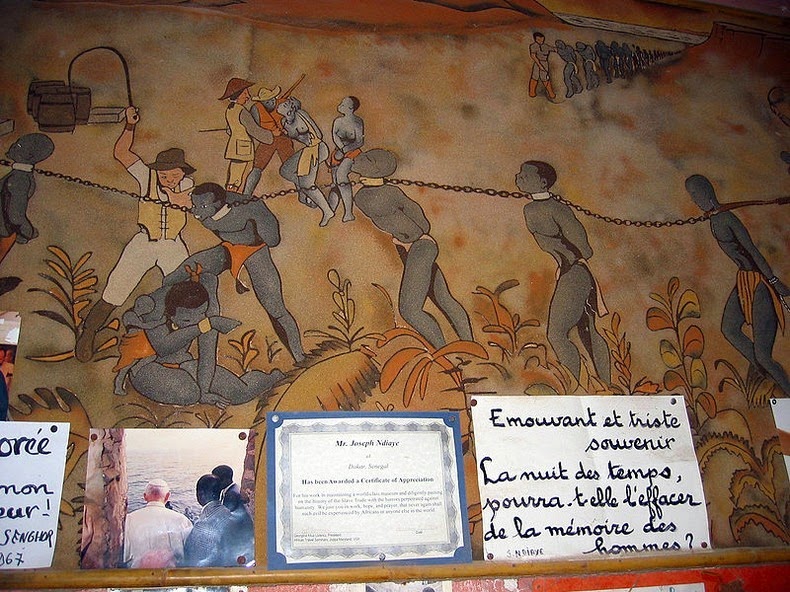 Section-3
West Africa
A History of Rich Trading Empires
The Slave Trade
Gorée Island off coast of Senegal
	 		− departure point for slaves during slave trade, mid-1500s to mid-1800s
 			− Europeans moved 20 million Africans through the island
 			− 20% of Africans died in transit to the Americas
West African Countries
West Africa includes Benin, Burkina Faso, Cape Verde, Chad
	− Cote d’Ivoire, Gambia, Ghana, Guinea, Guinea-Bissau, Liberia, Mali
	− Mauritania, Niger, Nigeria, Senegal, Sierra Leone, Togo
Continued…
A History of Rich Trading Empires {continued}
Three Trading Empires
Ghana, Mali, Songhai empires grow on Sahara trade routes (gold, salt) 
Routes cross Sonike farms; Sonike leaders called ghana (war chief)
− area becomes known as Ghana; taxing traders creates Ghana’s wealth
− Ghana becomes empire around A.D. 800, declines by 1100 
Kingdom of Mali rises by 1235; conquers Ghana, dominates gold trade
− by 1440, gold trade falls—other gold fields are found further east 
By 1400, Mali is replaced by Songhai, until Morocco invades in 1591
Continued…
A History of Rich Trading Empires {continued}
Stateless Societies
Stateless society—people rely on family lineages to govern themselves
− no elected government or monarch; members cooperate, share power
− lineage—family or group descended from common ancestor
− for example, the Igbo of southeast Nigeria 
1700–1800s, African stateless societies are challenged by colonizers
− Europeans expect societies to be governed by single ruler
West Africa Struggles Economically
Ghana’s Stability
Exports gold, diamonds, magnesium, bauxite to industrialized countries
− second highest per capita income in West Africa
Post-colonial switch to democracy brought military rule, civil war
− past decade’s free elections and political stability grow the economy
Problems in Sierra Leone
Once produced high-quality diamonds, but civil wars destroyed economy 
Low 31% literacy rate means few skilled workers 
Poor transportation system, few highways and roads
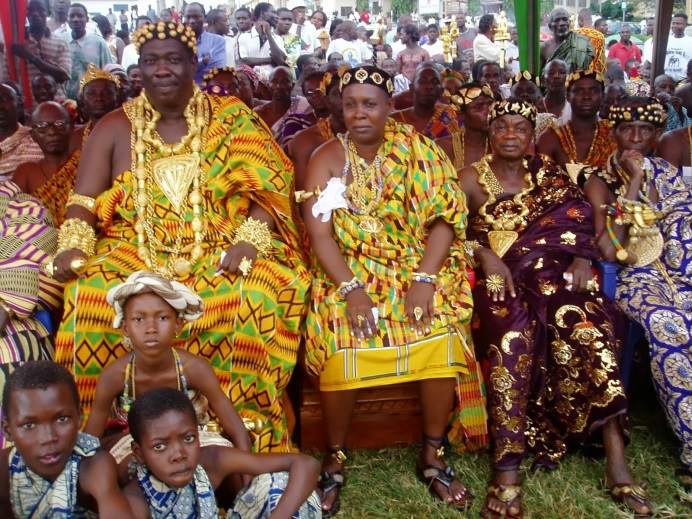 Cultural Symbols of West Africa
Ashanti Crafts
Ghana’s Ashanti known for weaving asasia (kente) cloth
	 		− cloth has colorful, meaningful designs; once worn only by royalty 
Carved stools symbolize unity between ancestral spirits and the living
			− kings’ stools represent unity between state and people
Benin Art
Kingdom of Benin arose in Nigeria area in 1200s 
Artists made metal and terra cotta objects
− brass “bronzes” included statues, masks, jewelry
Music in Daily Life
West African Music
Popular music blends traditional with jazz, blues, reggae
− often use French, English lyrics to attract international audience 
Played on drums and instruments like the kora
− kora, from Guinea-Bissau, a cross between harp, lute 
Nigeria’s “minister of enjoyment,” King Sunny Adé, is very popular
Section-4
Central Africa
The Bantu migrations helped to populate the African continent.
European nations divided Africa without regard to ethnic groups or language.
4
Section-4
Central Africa
Bantu Migrations and Colonial Expansion
Central African Countries
Cameroon, Central African Republic, Democratic Republic of the Congo 
Republic of Congo, Equatorial Guinea, Gabon, São Tomé and Princípe
Bantu Migrations
Bantu migrations—2000 B.C., Bantu spread from southeastern Nigeria
	 − land shortage may have sent them south spreading language, culture 
Migrations created cultural diversity, but languages link continent
	 		 − forms of Bantu spoken by 120 million Africans today
Continued…
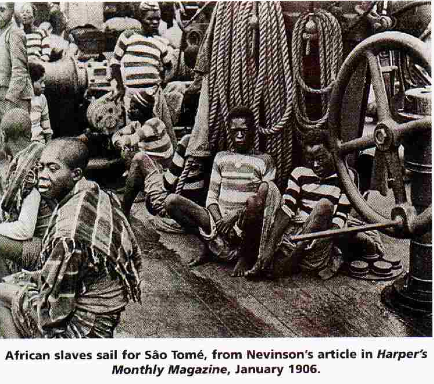 Bantu Migrations and Colonial Expansion {continued}
The Slave Trade 
Europeans wanted slaves for plantations in Americas 
In 1400s, Portugal established base on island of São Tomé off Gabon
− slave traders exchange guns, goods for captive Africans 
Many African rulers sold slaves to other Africans, Arabs, Europeans 
By end of trade in 1870, millions had been taken to Americas, Europe
Continued…
Bantu Migrations and Colonial Expansion {continued}
Start of Colonialism
Until mid-1800s, Europeans don’t move far inland 
Belgium’s King Leopold II opens Congo trade, controls interior by 1884
− holds Berlin Conference, forms Congo Free State
− uses forced labor to get rubber, palm oil, ivory
Effects of Colonialism 
Belgium, France colonize region; most countries independent by 1960s
− European borders disrupt traditional governments, ethnic regions
− new governments face diverse populations, corrupt leaders
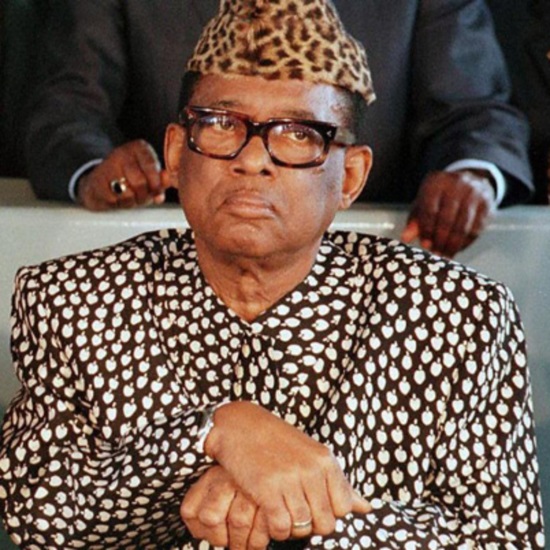 The Economic Legacy of Colonialism
Economic Effects 
Lost resources; cultural, ethnic oppression of people 
Little infrastructure or money for transportation, education systems
Congo’s Economic Chaos 
Democratic Republic of the Congo has gold, copper, diamonds 
From 1967, Mobuto Sese Seko runs businesses, uses army to keep power 
Laurent Kabila replaces Mobutu in 1997; neighbors send in troops
− Angola, Namibia, Zimbabwe, Rwanda, Uganda want land, resources
− Kabila assassinated in 2001, succeeded by son Joseph
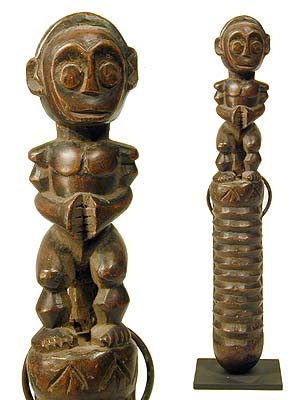 The Influence of Central African Art
Central African Art
Since independence, many countries banned colonial influences
	 		− sought to recover African personality in art 
Today, artists address politics, urban life, social justice, crime
Fang Sculpture 
In 1907, Pablo Picasso was influenced by Fang sculpture 
Fang of Gabon, Cameroon, Equatorial Guinea are famous for carving:
		− wooden masks painted white with black-outlined features
	 	− boxes for ancestors’ bones; decorated with protective figures
Improving Education
Education Faces Barriers
In 2001, less than half the sub-Saharan young adults attend school
	 		− shortage of teachers and secondary schools, high dropout rate 
Language problems: different languages spoken in homes, schools
Learning in Central Africa
In Cameroon, most children leave school at age 12 
In Central African Republic, kids 6 to 14 are required to attend school 
Cameroon, Gabon, Republic of the Congo are adding higher education 
Health care education increasing: AIDS, Ebola virus, cholera, others
Section-5
Southern Africa
Great Zimbabwe and the Mutapa Empire thrived on the gold trade.
The wealth of Southern Africa is tied to the land, and conflicts over land and resources often result.
Section-5
Southern Africa
Gold Trade Builds Empires
Southern African Countries
Angola, Botswana, Comoros, Lesotho, Madagascar, Malawi, Mauritius
	− Mozambique, Nambia, South Africa, Swaziland, Zambia, Zimbabwe
Gold Trade Spawns Great Zimbabwe
Great Zimbabwe—Shona form major gold-trading city 1000
	 		− abandoned around 1450
Mutapa Empire
Legend says Mutota founded new state in 1440
	 		−  Mutapa Empire soon covered almost all of Zimbabwe 
Thriving gold empire declines in 1500s amid Portuguese interference
Continued…
Gold Trade Builds Empires {continued}
Ethnic Clash for Southern Africa
In 1700s, 1800s, ethnic groups fight each other, Europeans for land 
In late 1800s, British defeat Zulu, then Boers (Dutch farmers)
	 		− form Union of South Africa in 1902
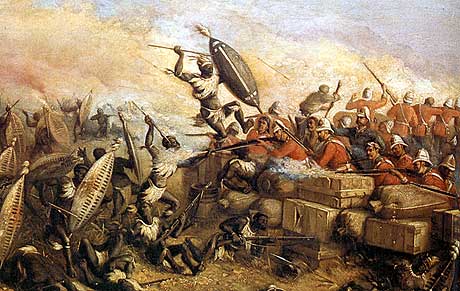 Continued…
Gold Trade Builds Empires {continued}
The Policy of Apartheid in South Africa
In 1948, white minority government institutes apartheid
− complete separation of races in schools, hospitals, neighborhoods
− blacks make up 75% of population, but own little land 
Blacks form African National Congress (ANC) in 1912 to seek rights 
 Nelson Mandela becomes an ANC leader in 1949, is later imprisoned
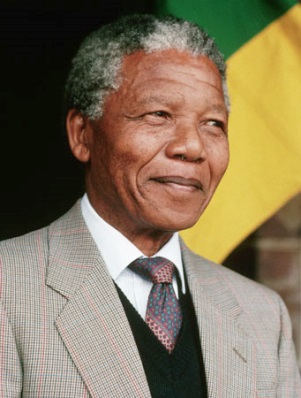 Continued…
Gold Trade Builds Empires {continued}
The Policy of Apartheid in South Africa
In late 1980s, under pressure from world, South Africa begins reform
	− F.W. de Klerk becomes president in 1989
	− peaceful revolution leads to end of apartheid in early 1990s
	− Mandela is freed, elected president in 1994
	− new, democratic constitution passes in 1996
Southern Africa Grows Economically
South Africa 
Apartheid hurts economy, other nations impose economic sanctions
	− majority of young blacks uneducated 
Two economies in South Africa:
	− upper-middle income in industrial cities like Johannesburg, Cape Town
	− poor rural areas, black townships, shantytowns
Continued…
Southern Africa Grows Economically {continued}
Success at a Cost
Botswana became independent in 1966, had long-term economic growth 
	 − world’s third-largest diamond producer
	 − diamonds account for 63% of government revenue 
Diamonds make 20% rich, but 80% are farmers who don’t benefit 
Rich buy land for cattle, force off farmers, increase meat production
	 − but overall food production is only 50% of what’s needed
Continued…
Southern Africa Grows Economically {continued}
AIDS Affects Southern Africa
Southern Africa has the countries most severely affected by AIDS
	− 25% of adults infected in Zimbabwe, Botswana
	− Botswana’s life expectancy is 39 years
	− economy is affected as many diamond sorters die from AIDS
Celebrations of Southern Africa
A Variety of Dances
Chewa perform gule wa mkulu religious dance with skins, masks 
Tumbuka of northern Malawi perform vimbuza healing dance 
Benji dance of southern Malawi’s Yao warriors mocks European marches 
Madagascar’s hira gasy festival features groups of 25 or more
	− play music, dance, act out stories on honesty, respect for elders
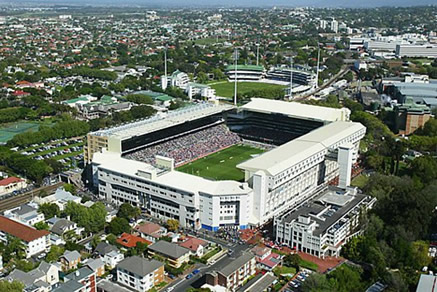 Living in Southern Africa
Johannesburg
Grew from small gold mining town 100 years ago to 6 million people 
Because of apartheid, Johannesburg grew into two cities
	− once all-white suburbs in north, poor black townships in south
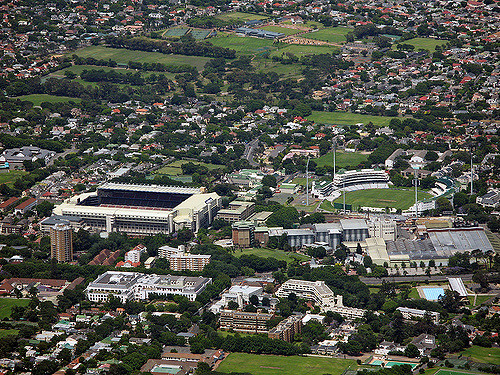 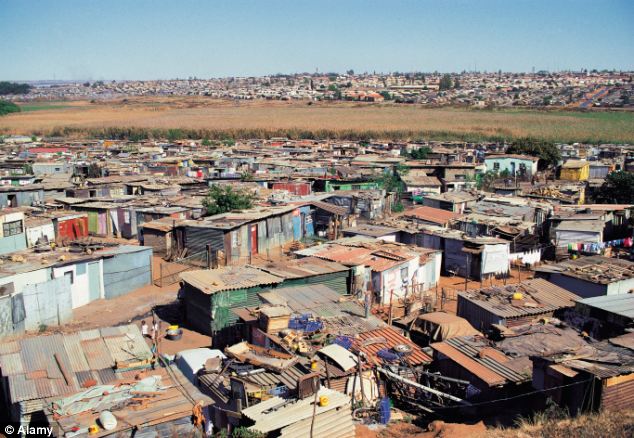 Continued…
Living in Southern Africa {continued}
Modern and Traditional Lifestyles
Some live modern lives as doctors, lawyers, professionals in suburbs 
Many blacks work menial jobs and live in homelands, shantytowns 
Some ethnic groups keep traditional lifestyles
	− work as farmers, traders, herders, metalworkers (like Zulu)